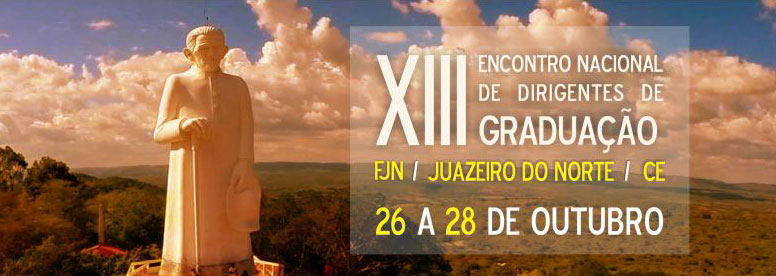 A IMPLANTAÇÃO DO NÚCLEO DE INCLUSÃO, ACESSIBILIDADE E APRENDIZAGEM NO CENTRO UNIVERSITÁRIO UNIFAFIBE E OS DESAFIOS NO ENSINO SUPERIOR
Coordenação:  Carla Spolavori
PSICÓLOGA/PSICOPEDAGOGA
DA EXCLUSÃO
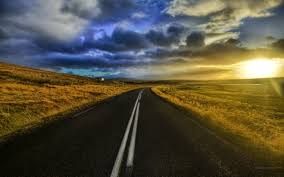 À INCLUSÃO
QUATRO PERÍODOS HISTÓRICOS

 Exclusão: Idade Antiga: de 4000 – 3500 a.C. a 476 d.C.

 Segregação: Idade Média: de 476 d.C. a 1453 – 1492 d.C.

 Integração: Do século XVI até meados do século XX

 Inclusão: meados do século XX até o presente momento
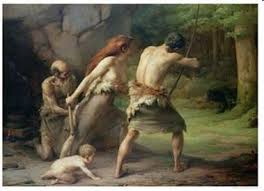 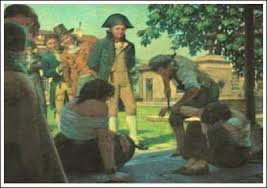 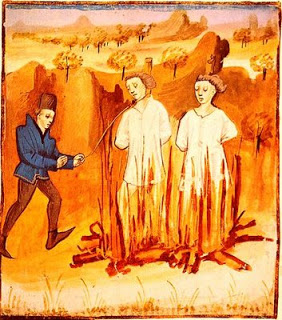 HISTÓRICO
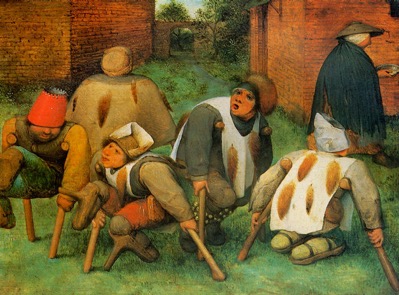 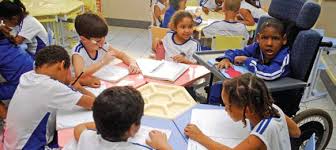 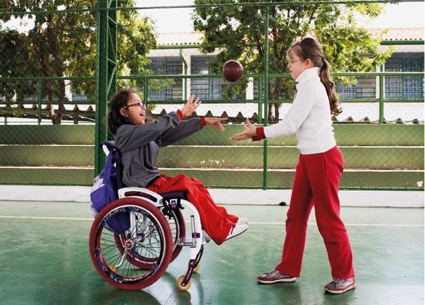 DECLARAÇÃO DE SALAMANCA
PROGRAMA EDUCAÇÃO INCLUSIVA
LEI 13.146/2015
PORTARIA N° 3284
LEI N° 10432/2002
LDBEN N° 9394/96
PNEE NA PERSPECTIVA 
EDUC. INCLUSIVA/2008
AVISO CURRICULAR N° 277/96
INCLUSÃO
DECRETO N° 3956/2001
DECRETO N° 3298/99
DECRETO N° 5296/2004
DECRETO N° 7611/2011
LEI N° 10172/2001
LEI N° 7853/89
PLANO NAC. EDUCAÇÃO 
EM DIREITOS HUMANOS 2008
LEIS N° 10048 E 10098/2000
RESOLUÇÃO CNE/CEB N° 2/2001
A LEI BRASILEIRA DE INCLUSÃO DA PESSOA COM DEFICIÊNCIA, define o conceito de deficiência.

Art. 2º Considera-se a pessoa com deficiência aquela que tem impedimento de longo prazo de natureza física, mental, intelectual ou sensorial, o qual, em interação com uma ou mais barreiras, pode obstruir sua participação plena e efetiva na sociedade em igualdade de condições com as demais pessoas.
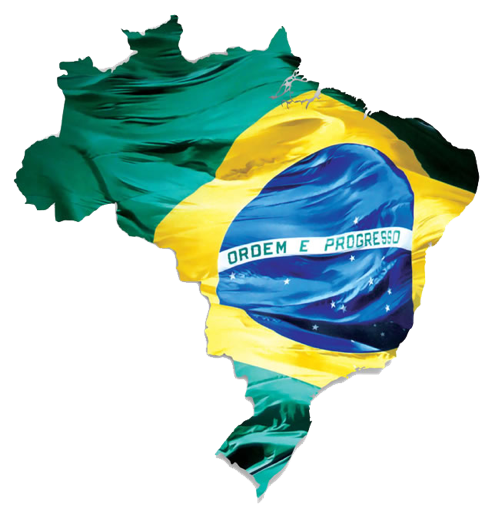 INCLUSÃO NO 
ENSINO SUPERIOR
DESAFIO
ACESSO E PERMANÊNCIA DA PESSOA COM DEFICIÊNCIA
Estas primeiras iniciativas inclusivas permitiram, timidamente, às pessoas com deficiência ingressarem no ensino superior.
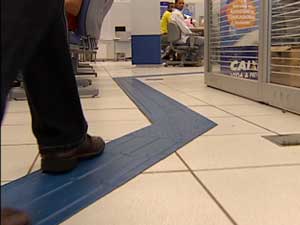 O Centro Universitário UNIFAFIBE considerando:

 As legislações vigentes para o ensino superior no país;
 O compromisso social da Instituição com a inclusão e a permanecência de discentes no ensino superior;
 A necessidade de ampliar os atendimentos psicopedagógicos e psicológicos aos discentes;
O atendimento especializado às pessoas com deficiência;
 O apoio aos docentes para que efetuem ações de aprendizagem inclusiva;
 A deliberação do plenário favorável à implantação do NIAAP – NÚCLEO DE INCLUSÃO, ACESSIBILIDADE E APRENDIZAGEM, no âmbito do Centro Universitário UNIFAFIBE, em reunião realizada no dia 31 de janeiro de 2014;
RESOLVE:
Art. 1º Aprovar a implantação do NIAAP.

Parágrafo Único. O NIAAP tem por objetivo fortalecer as políticas inclusivas de acesso e permanecência de discentes com necessidades educacionais especiais e, ainda, dar suporte às pessoas com dificuldades de aprendizagem, através de atendimento psicopedagógico.
Art. 2º  A Instituição deverá manter espaço específico, com profissional especializado, para as atividades do NIAAP, favorecendo as ações afirmativas voltadas à inclusão, atendendo discentes e orientando docentes e funcionários.
Parágrafo Único. O NIAAP, deverá, também, ter uma atuação multidisciplinar, envolvendo as Clínicas – Escola de Psicologia, Fisioterapia e Nutrição e, ainda, com apoio do Núcleo de Práticas Jurídicas do Centro Universitário UNIFAFIBE.
           ( RESOLUÇÃO CSA Nº 34/2014, 31 de JANEIRO DE 2014)
O objetivo central do NIAAP é promover apoio ao aluno, auxiliando-o no seu processo de ensino aprendizagem e oferecendo-lhe recursos que deem suporte ao seu desempenho acadêmico e emocional através de atendimento psicopedagógico e psicológico.
Também o Núcleo visa fortalecer as políticas inclusivas de acesso e permanência de discentes com deficiência, com ações de acolhimento, informações e recursos específicos de acordo com a sua necessidade.
Compete ao NIAAP, atuar no suporte e atenção aos seguintes aspectos, no que se refere às pessoas com deficiência:

Arquitetônico: atuar junto aos ambientes acadêmicos acompanhando e dando suporte à adequação dos espaços para a plena convivência, no sentido de incluir 
e permitir o acesso pleno às pessoas com deficiência;
Comunicacional: contribuir com orientações e atendimentos a discentes, docentes e funcionários para que a comunicação se efetive no ambiente acadêmico, facilitando o acesso a espaços e equipamentos específicos;
Metodológica: propiciar orientações e efetuar acompanhamentos, que tenham em vista a mediação do processo ensino aprendizagem; prestar atendimento individual às pessoas com deficiência, contribuindo para o êxito acadêmico.
Atitudinal: desenvolver junto à comunidade acadêmica ações de sensibilização e orientação, que facilitem o atendimento às pessoas com deficiência. Promover ações de conscientização, bem como promover eventos, tais como palestras, cursos, minicursos, fóruns, dentre outros, que objetivam esclarecer e informar sobre a temática.
NIAAP

Local onde as pessoas com  deficiência e com dificuldades de aprendizagem encontram um espaço que lhes propicia suporte psicológico, psicopedagógico, didático pedagógico e de apoio à inclusão na comunidade acadêmica.
Início do processo de INCLUSÃO
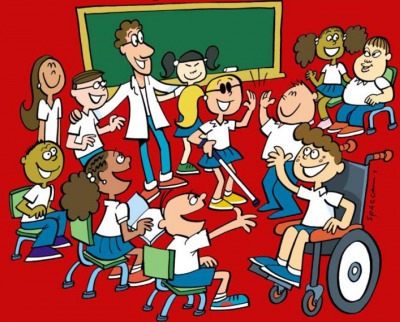 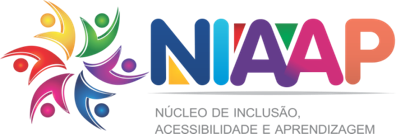 Secretaria: Triagem dos inscritos
Com deficiência
Inscrição do  aluno para vestibular
Confirmar necessidades para realização da prova
Campo para declarar o tipo de deficiência e adaptações
Não aprovado
Prova
Não ingressa
Sem deficiência
Aprovado
Trâmites normais
NIAAP
NIAAP
Convite para participar dos atendimentos
Entrevista inicial
Acompanhamento do processo de inclusão
Agendamento com aluno e família
Não
Sim
Caso necessite será encaminhado a outras especialidades
Apresentação do  núcleo  e atendimentos
Mapeamento e identificação das necessidades do aluno com deficiência
Agendamento de horários
Aluno com deficiência
Necessita adaptações?
Processo normal
Não
Reunião com coordenação e professores
Sim
Repassadas as informações  ao coordenador de curso
Curricular
Equipamentos
Intérpretes
Materiais adaptados, 
Etc.
Levantamento
Avaliação constante do processo de inclusão do aluno
Adaptação Curricular Individualizada
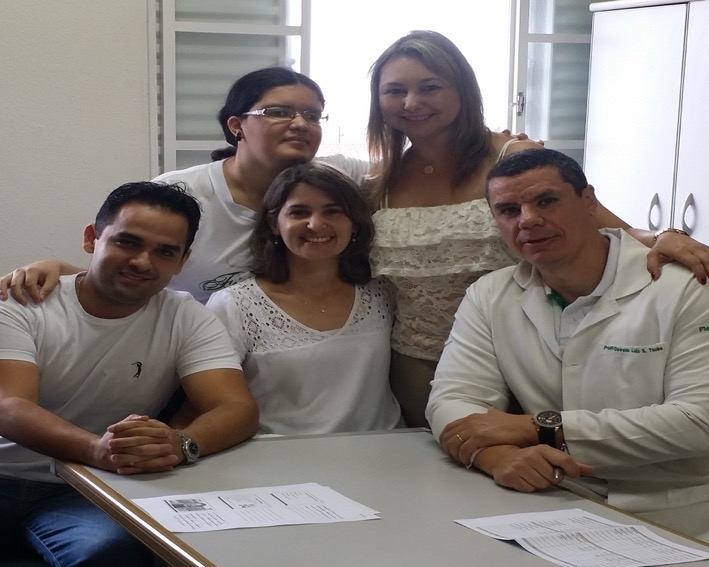 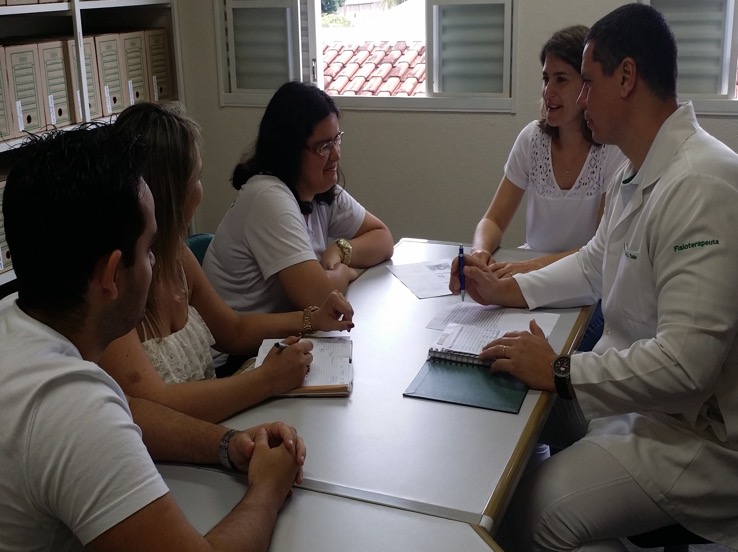 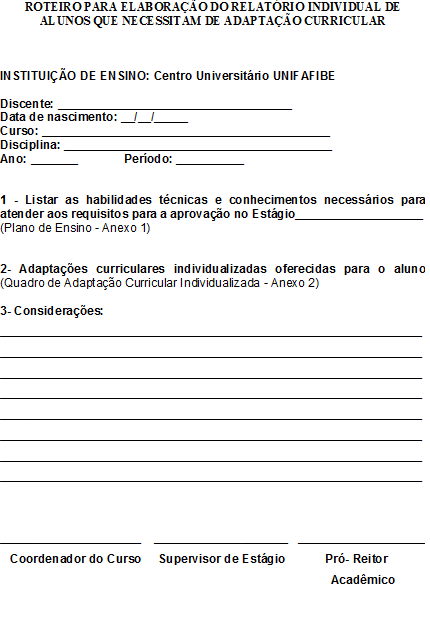 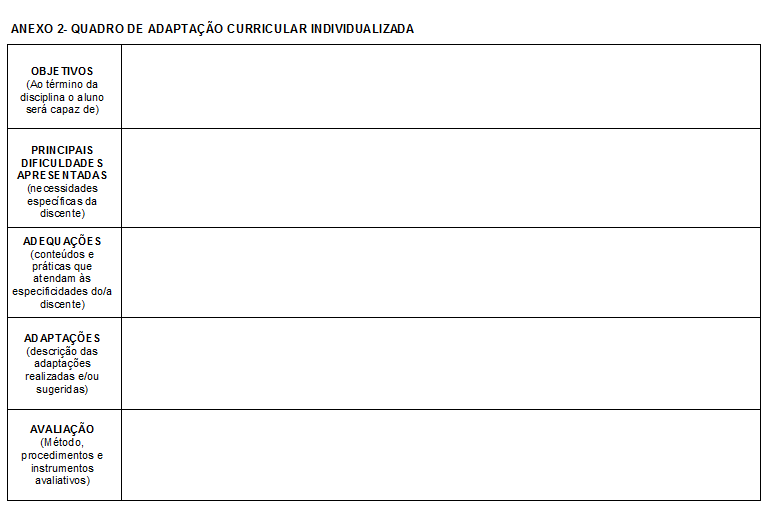 PARA QUE A INCLUSÃO ACONTEÇA:

■ METODOLOGIAS COMPATÍVEIS;
■ CURRÍCULOS ADAPTADOS;
■ PROFISSIONAIS ESPECIALIZADOS;
■ ESPAÇOS FÍSICOS ACESSÍVEIS;
■ SUPERAÇÃO DAS BARREIRAS ATITUDINAIS.
2015 - Ampliação das ações do NIAAP!

 Criação da Comissão de Educação Inclusiva;

 Programa de Capacitação: Educação Inclusiva e os Desafios no Ensino Superior.
O Programa tem como meta principal atuar na conscientização e na capacitação de docentes, discentes, funcionários do Centro Universitário UNIFAFIBE e comunidade educativa regional, propiciando atividades e ações de acolhimento, informação e integração no processo educacional de alunos com deficiência.
O programa de capacitação tem como objetivos:

 Promover ações de conscientização, bem como desenvolver palestras, cursos, minicursos, fóruns, dentre outros, que objetivam esclarecer e informar sobre a temática;
Manter acervos específicos de apoio a docentes bem como a atualização de “link”, que facilite a disseminação de informações sobre o processo de inclusão aos alunos com deficiência; 
 Desenvolver junto à comunidade acadêmica ações de sensibilização e orientação que facilitem o atendimento a pessoas com deficiência;
 Promover o curso de extensão em Língua Brasileira de Sinais – LIBRAS para os discentes, docentes e comunidade em geral;
Complementar ações planejadas para acompanhar e prover condições aos estudantes para que estes permaneçam e concluam seus cursos com a qualidade de formação pretendida pelo UNIFAFIBE;
 Propiciar à comunidade acadêmica uma formação voltada às ações inclusivas.
Mapeamento dos principais problemas/dificuldades/necessidades cotidianas enfrentadas pelos estudantes e pelos professores, em suas interações, enquanto sujeitos inerentes do processo educacional.
A avaliação de cada ação do Programa de Capacitação, deve pautar-se, dentre outros, pelos seguintes indicadores:
 Qualificação dos docentes e da comunidade em geral no trato a pessoas com deficiência;
Respeito às diferenças e à igualdade de oportunidades;
Ruptura com o movimento de exclusão;
4.  Avaliação/diagnóstico junto aos discentes e docentes, participantes das atividades;
5.  Permanência e conclusão dos cursos dos alunos com deficiência;
6.  Participação da comunidade externa nos eventos promovidos;
7.  Reflexão sobre resultados – geração de metas, para nova ação.
ATENDIMENTOS REALIZADOS PELO NIAAP

2014/1: 720

2014/2: 760

2015/1: 855

2015/2: 960

2016/1: 984
As principais queixas apresentadas pelos alunos:

Dificuldade de concentração;
Dificuldade de organização para estudar;
Falta de motivação;
Dificuldade na escrita, leitura e interpretação;
Baixo rendimento;
Timidez nas apresentações de trabalho;
Dificuldade na expressão oral;
Dificuldade na memória de longo prazo;
Nervosismo na realização de provas;
Dificuldade na realização de trabalhos;
TDAH (Transtorno por Déficit de Atenção e Hiperatividade);
Atraso cognitivo.
Atividades desenvolvidas: 
 
Entrevista (queixa inicial);
Anamnese;
Avaliação;
Diagnóstico;
Atividades que estimulam as funções cognitivas, afetivas e sociais;
Uso de jogos, livros, computador, com a finalidade de investigar os estilos de aprendizagem, ritmos, hábitos adquiridos, motivações, ansiedades e conflitos em relação ao aprender;
Estratégias específicas para aprender a estudar;
Atividades de oralidade (articulação correta das palavras, gestos, entonação, ritmo, capacidade de expor suas opiniões sobre um assunto);
Técnicas de memorização;
Orientações para alunos com TDAH, deficiência auditiva e física.
Recursos disponíveis aos alunos:

Um computador equipado com monitor de 22’, aplicativo Dosvox e teclado em braile.
Um computador convencional para aplicativos destinados as atividades psicopedagógicas;
Diversos aplicativos destinados ao desenvolvimento das habilidades cognitivas;
Livros de literatura infanto-juvenil;
Lupas de mão;
Um binóculo 8X42;
Folhas com pautas escuras e maior espaço entre as linhas;
Canetas com ponta porosa preta;
Lápis (6b) com grafite mais forte;
Prancheta inclinada para leitura;
Folhas sulfite desenho;
Canetas hidrográficas;
Giz de cera; tesouras;
Material Dourado;
Massa de modelar (relação tátil e sinestésica);
Alfabeto móvel em EVA;
Jogos: Percepção, raciocínio lógico, atenção, leitura e interpretação, linguagem oral e escrita, coordenação motora, criatividade, desafios e memória;
Acervo de literatura de Educação Inclusiva e livros em Braile.
Resultados do trabalho desenvolvido:

alunos mais comprometidos com o desempenho acadêmico;
maior atenção e concentração durante as aulas;
motivação para os estudos;
aperfeiçoamento na leitura e escrita;
uso de técnicas de memorização;
aprimoramento nos hábitos de estudo;
melhora na expressão oral;
melhora na exposição de ideias em sala de aula;
maior segurança frente aos desafios acadêmicos;
maior capacidade de controlar ansiedade;
desenvolvimento de habilidades sociais;
melhora na autoestima;
diversos encaminhamentos, diagnósticos e tratamentos.
PROJETOS DESENVOLVIDOS POR DISCENTES
O aluno Rodrigo Gonçalves, do curso de Sistemas de Informação do UNIFAFIBE, desenvolveu um aplicativo que utiliza reconhecimento de voz para processar perguntas e respondê-las de forma lúdica e interativa.O aplicativo chama-se “Pergunte” e é parte do projeto de conclusão de curso do aluno e de seu orientador Walison Barberá, coordenador do curso de Sistemas de Informação.
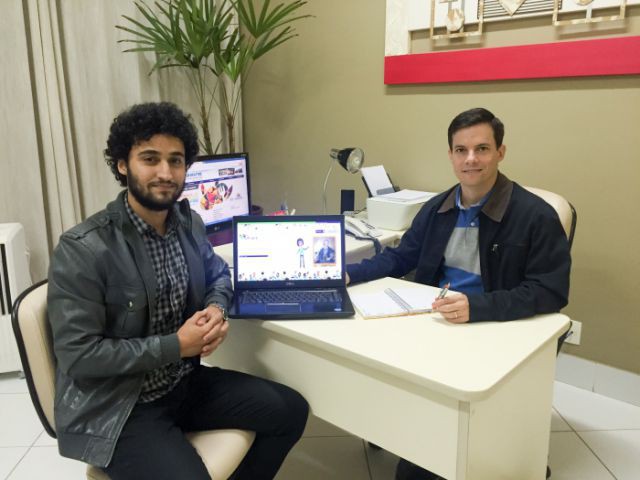 A Clínica de Nutrição do Centro Universitário UNIFAFIBE agora está apta a oferecer atendimento clínico nutricional gratuito para as pessoas com deficiências físicas. Este atendimento compreende uma entrevista para investigar os hábitos alimentares dos pacientes e, após esta, uma avaliação antropométrica que exige alguns procedimentos específicos para cadeirantes, tais como uma balança de pesagem específica. Este equipamento foi adquirido recentemente pela instituição e está viabilizando o atendimento de pessoas com deficiências do município de Bebedouro, SP.
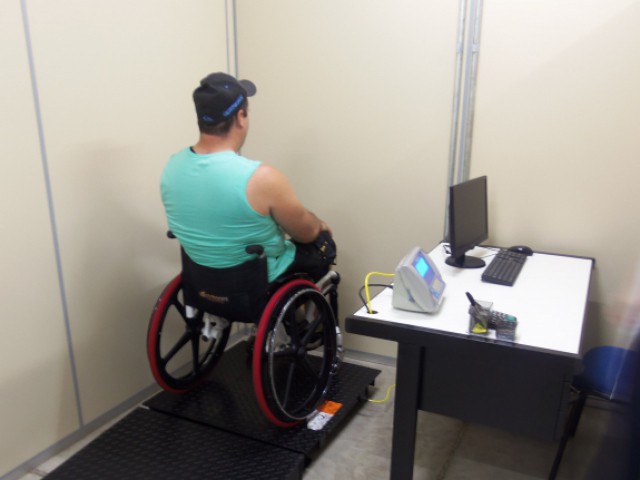 TRABALHO DOS ALUNOS DA ESTÉTICA E COSMÉTICA E DESIGN GRÁFICO
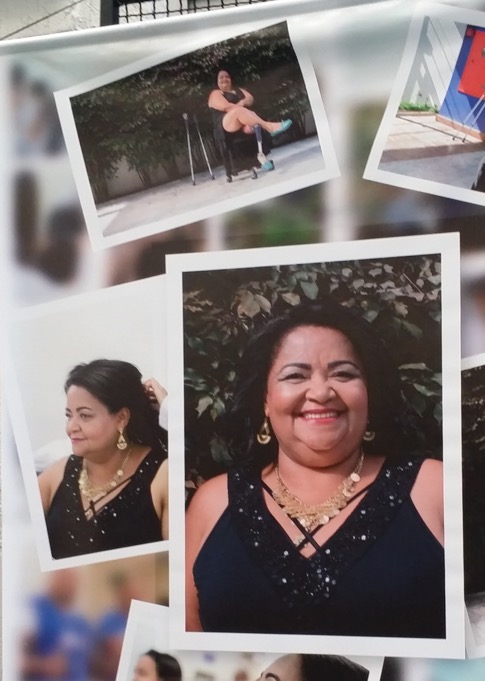 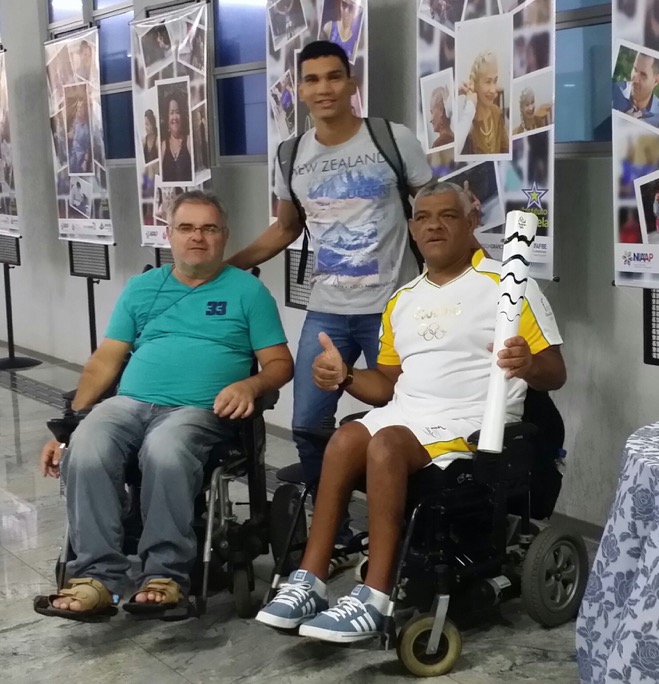 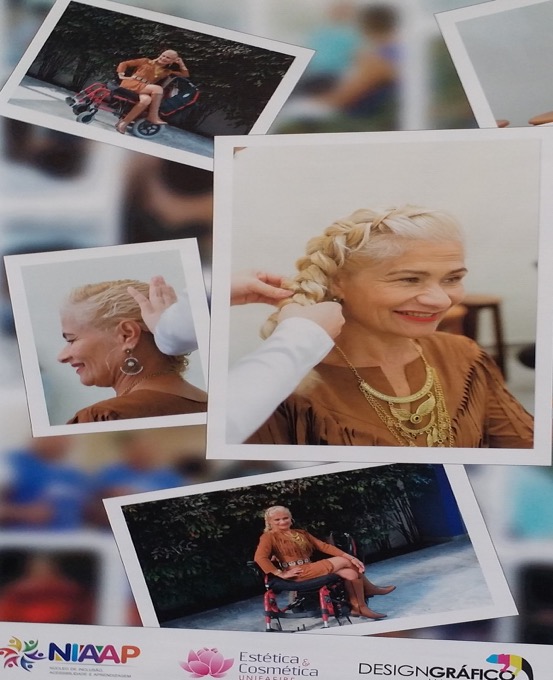 PROJETO DE EDUCAÇÃO FÍSICA ACADEMIA UNIFAFIBE
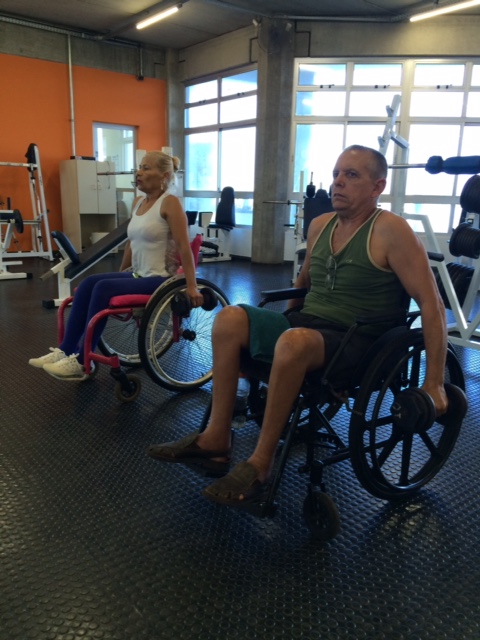 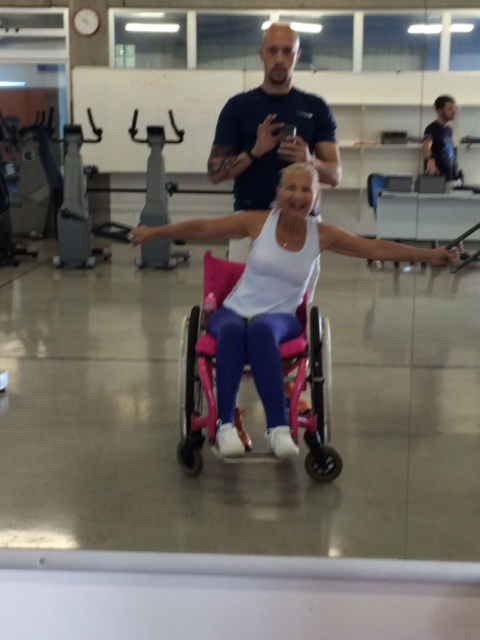 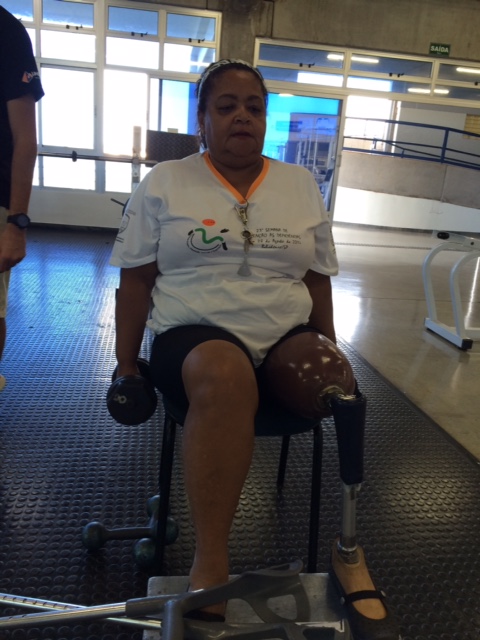 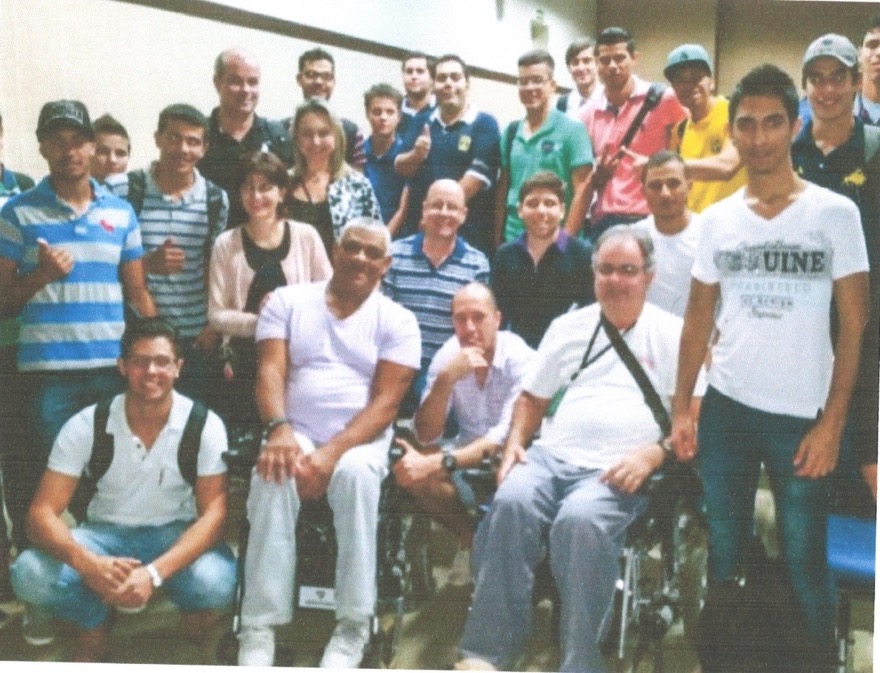 ENGENHARIA ELÉTRICA

APRESENTAÇÃO DE PROJETOS DE ACESSIBILIDADE
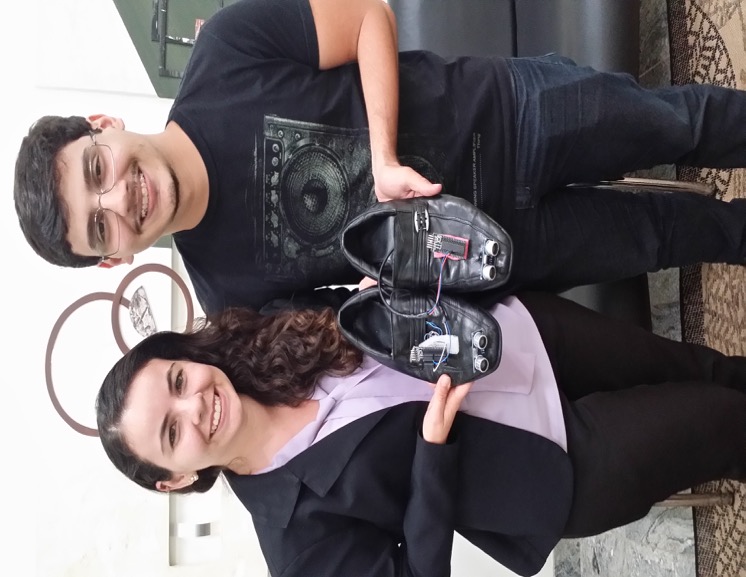 TRABALHO DOS ALUNOS DO SISTEMA DE INFORMAÇÃO

 PROTÓTIPO DE AUTOMAÇÃO PARA LOCOMOÇÃO DE DEFICIENTES VISUAIS
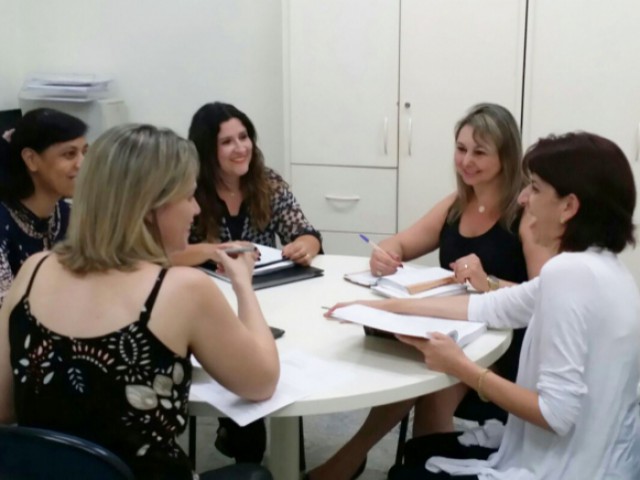 O Núcleo de Inclusão, Acessibilidade e Aprendizagem iniciou um grupo de estudos sobre "Os Desafios da Inclusão no Século XXI". O grupo é formado por diversos profissionais, representantes de instituições de Bebedouro.
EVENTOS:
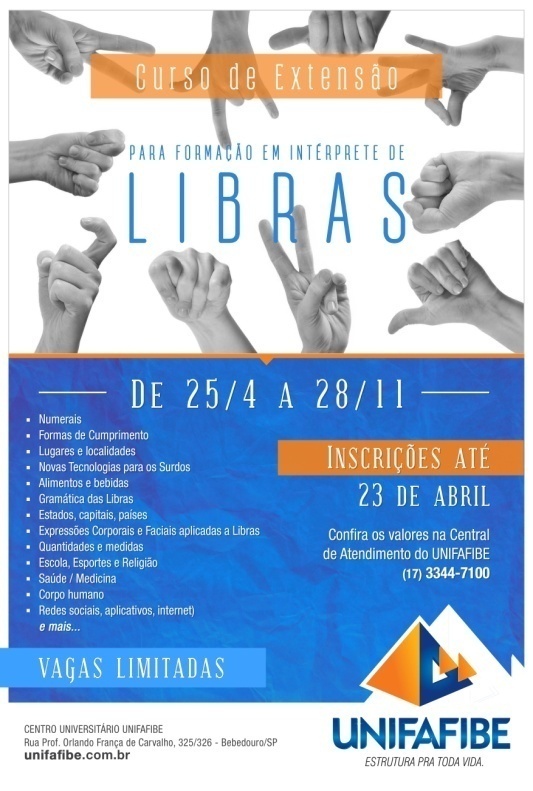 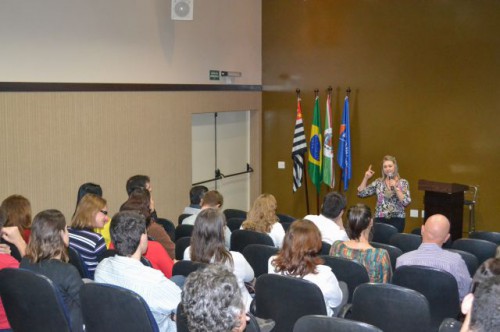 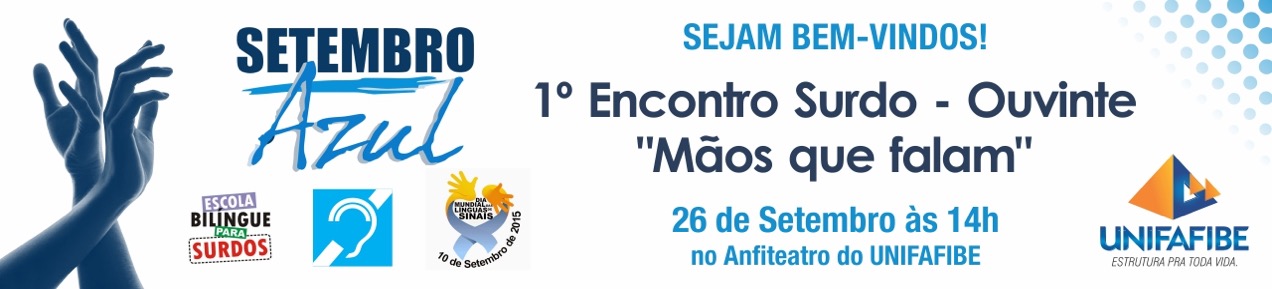 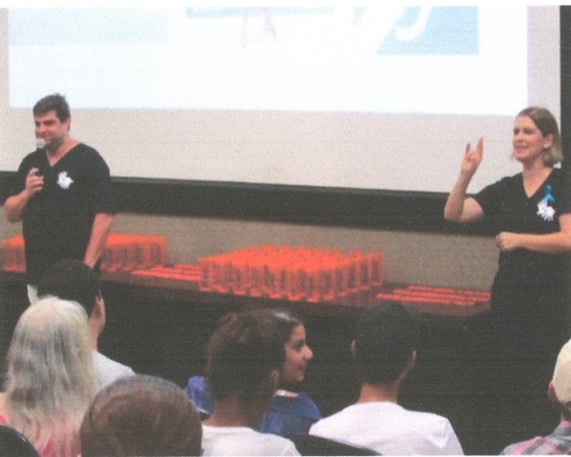 CAPACITAÇÃO DOCENTE: EDUCAÇÃO INCLUSIVA E OS DESAFIOS NO ENSINO SUPERIOR
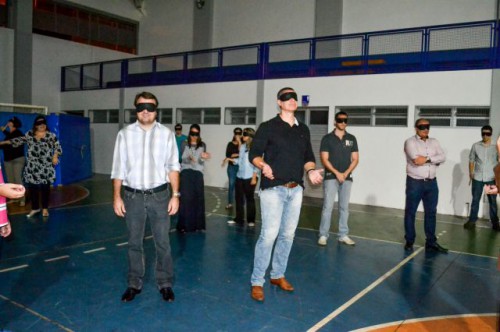 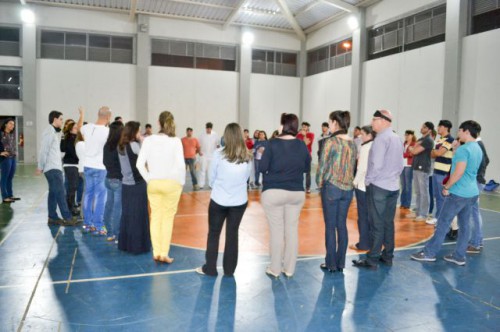 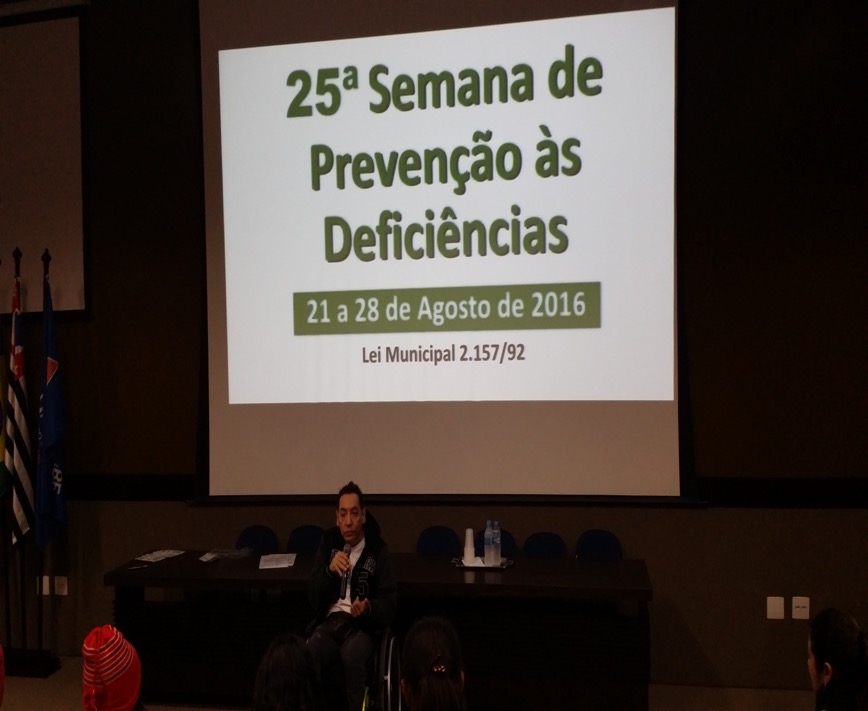 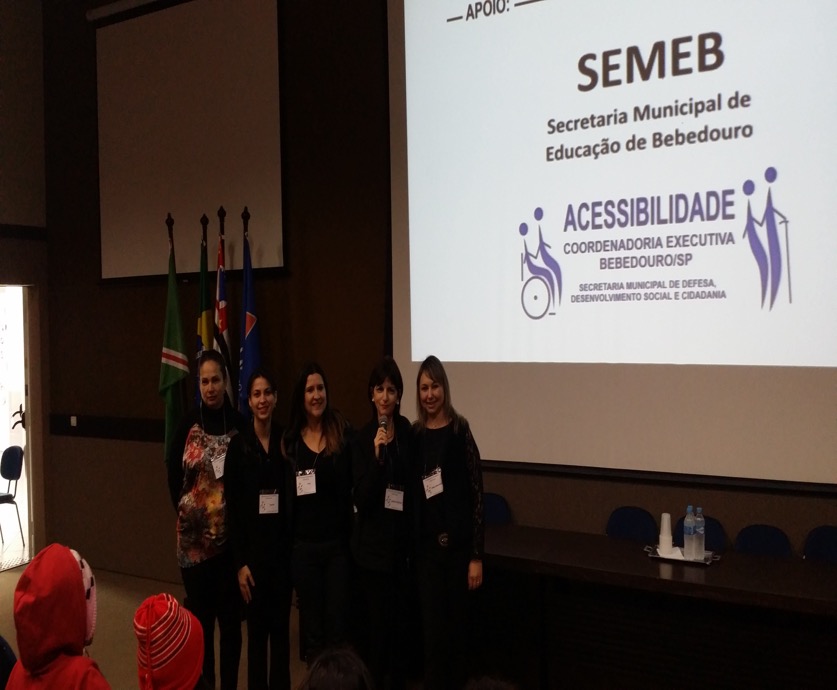 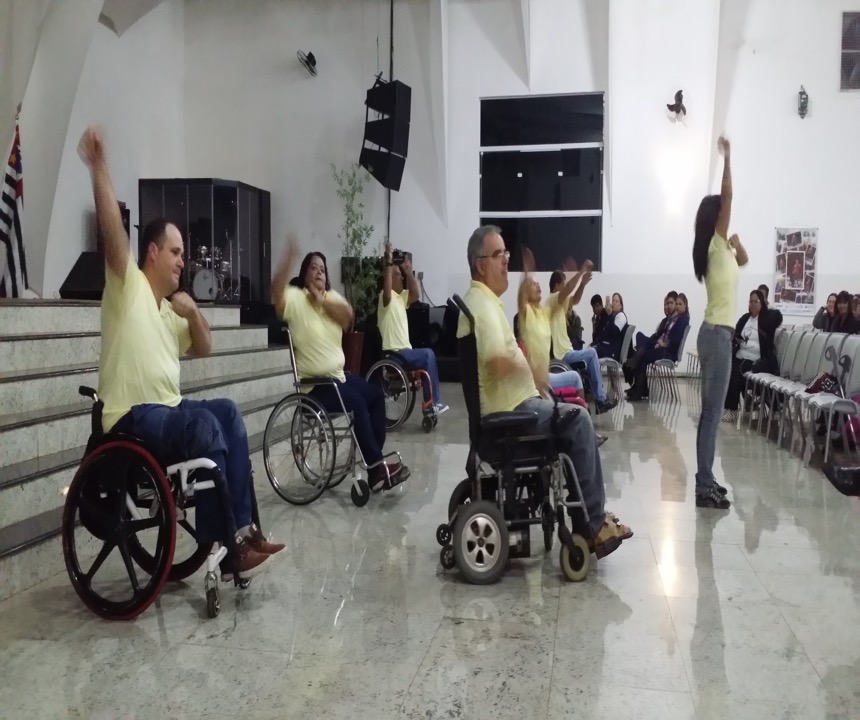 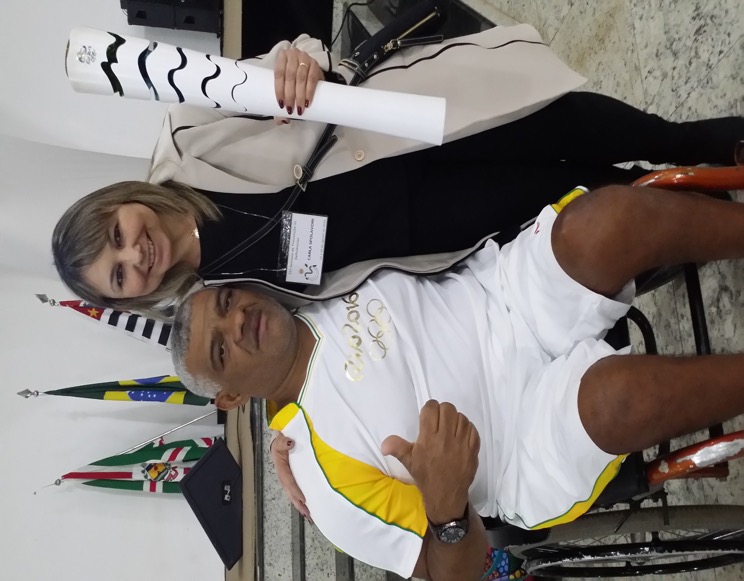 PRÊMIO DE EFICIÊNCIA E EMPRESA PARCEIRA DO DEFICIENTE
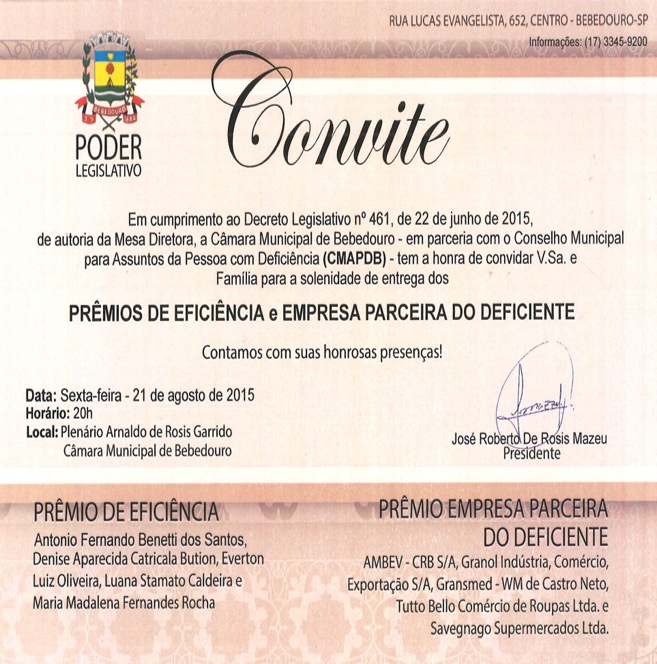 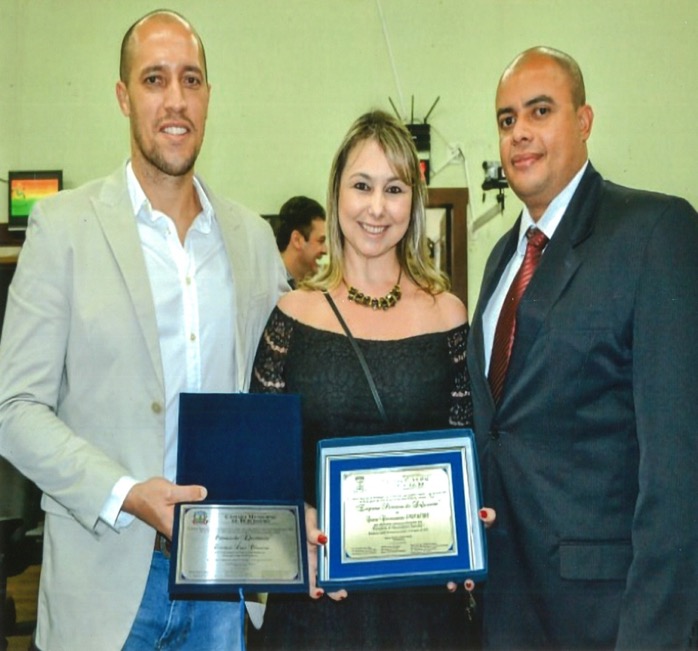 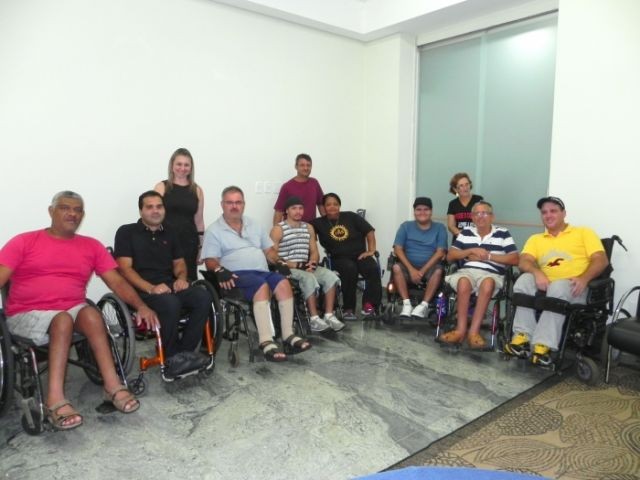 Encontro com os deficientes físicos da cidade de Bebedouro
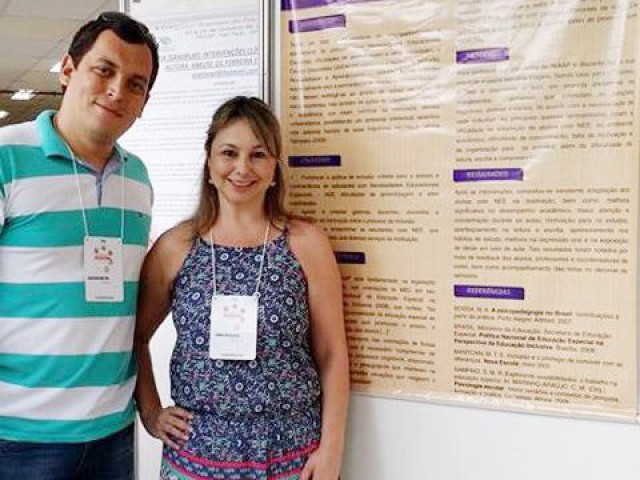 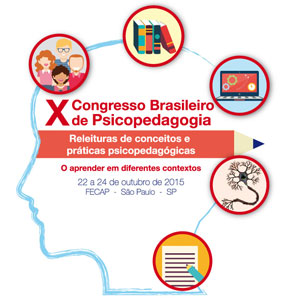 VII SEMINÁRIO NACIONAL DE EDUCAÇÃO E INCLUSÃO
NATAL/ RN
SIMPÓSIO INTERNACIONAL DE PSICOPEDAGOGIA 2016
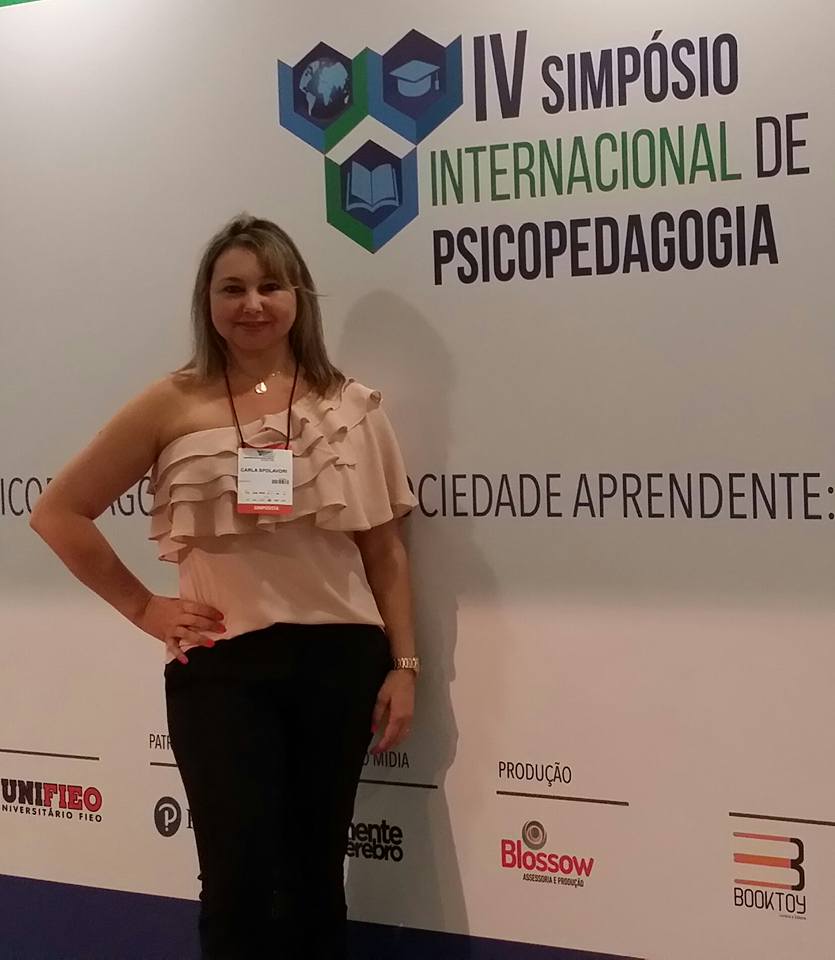 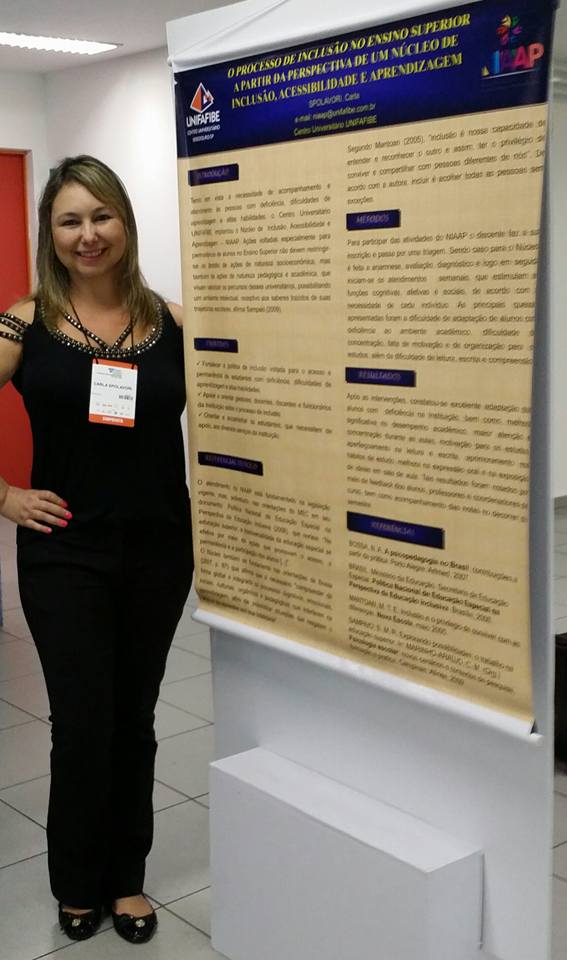 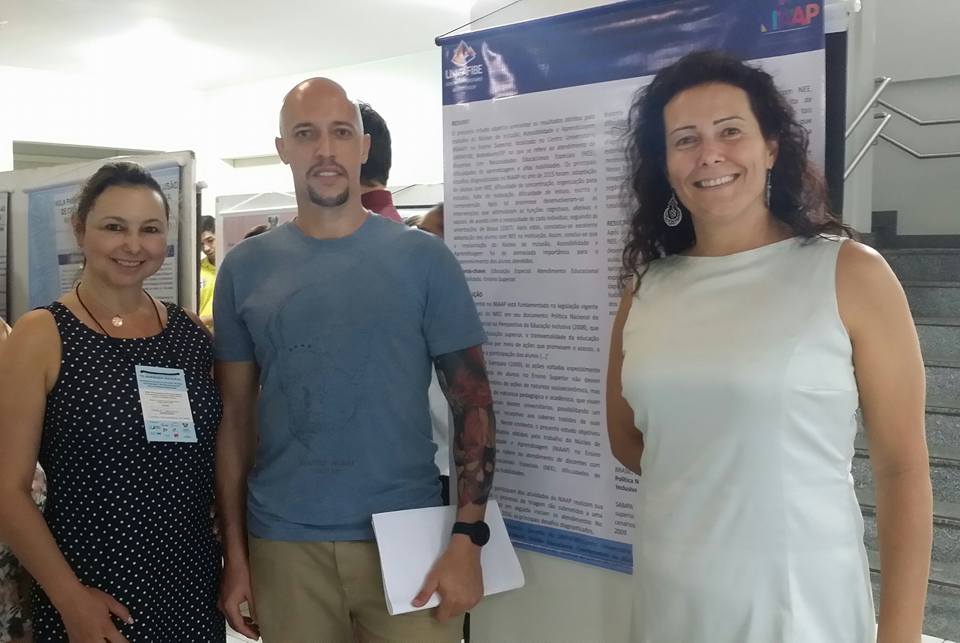 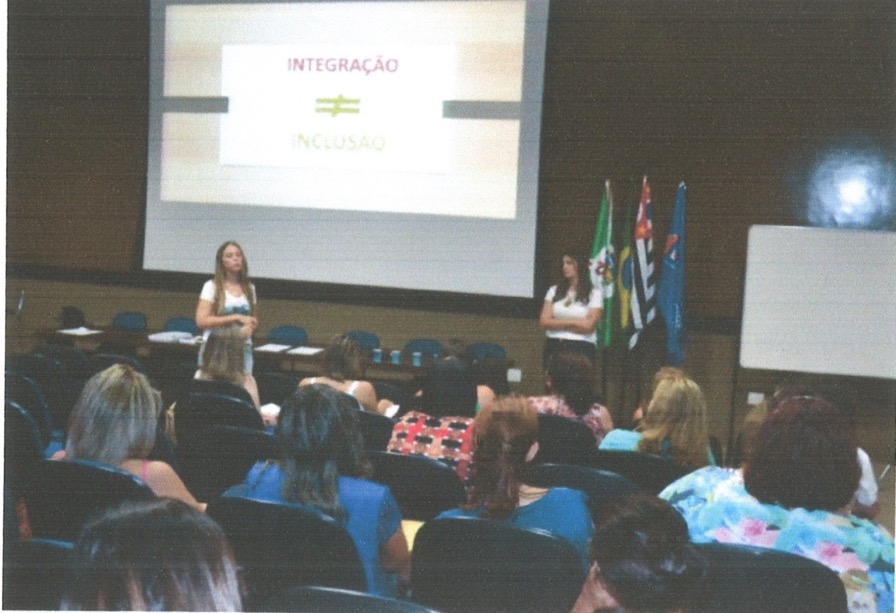 SEMINÁRIO DE EDUCAÇÃO INCLUSIVA

VIVÊNCIAS DA PRÁTICA INCLUSIVA E SEUS DIFERENTES SIGNIFICADOS
ADAPTAÇÕES ARQUITETÔNICAS
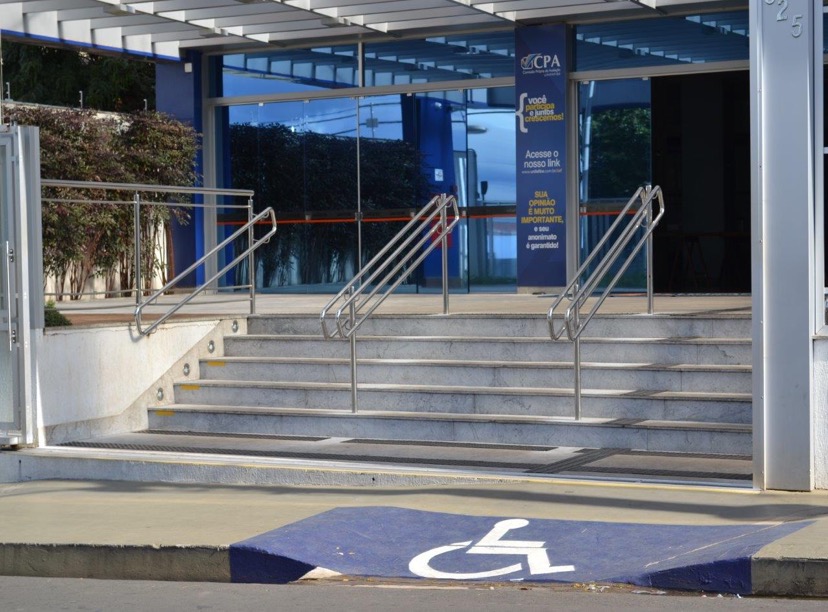 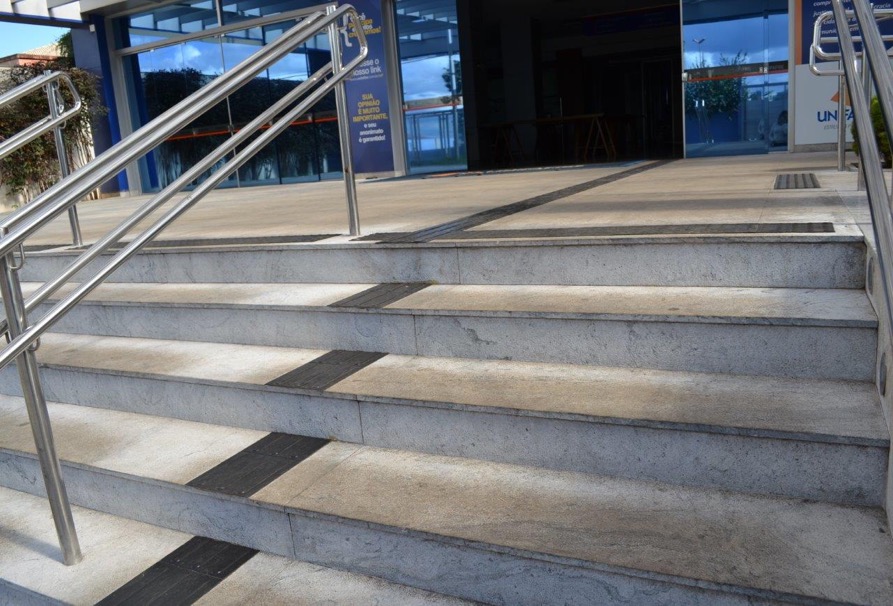 ADAPTAÇÕES ARQUITETÔNICAS
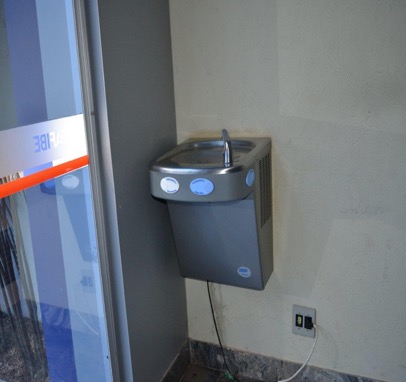 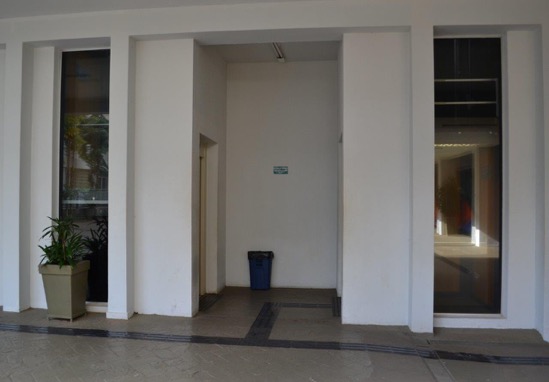 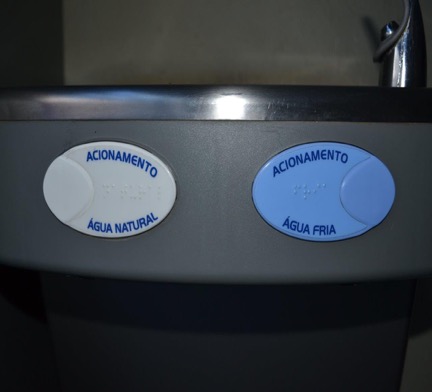 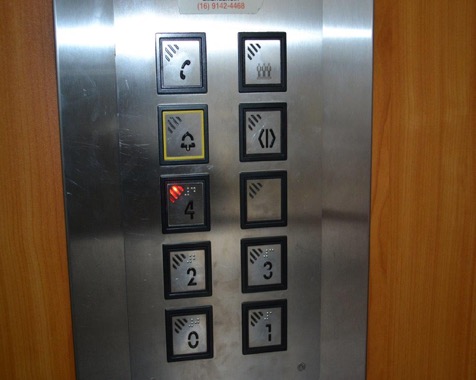 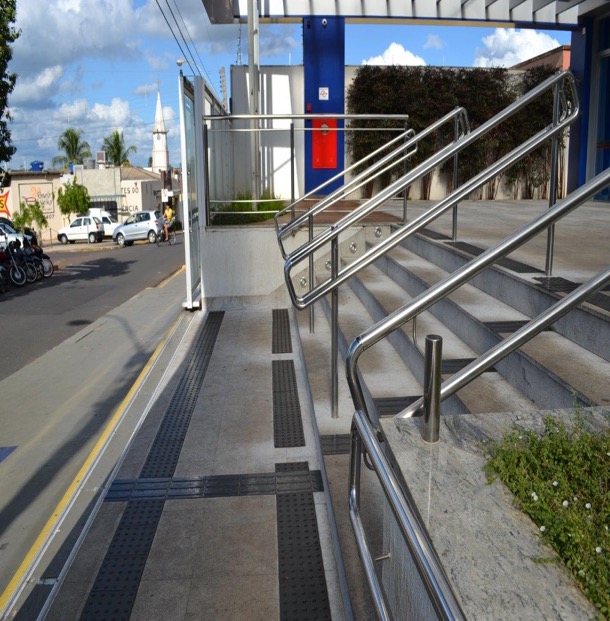 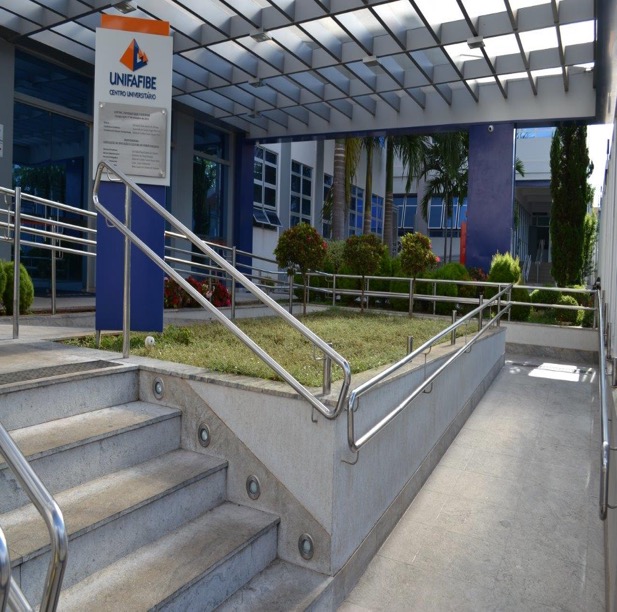 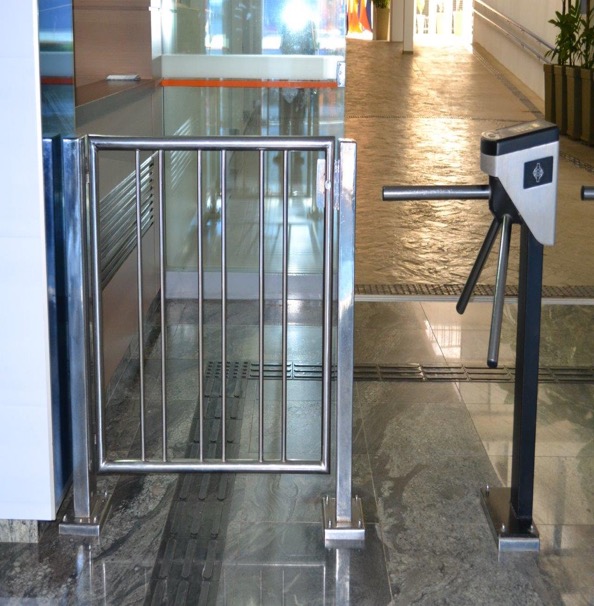 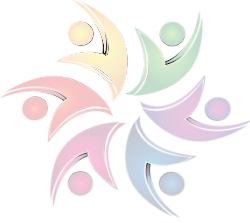 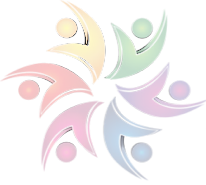 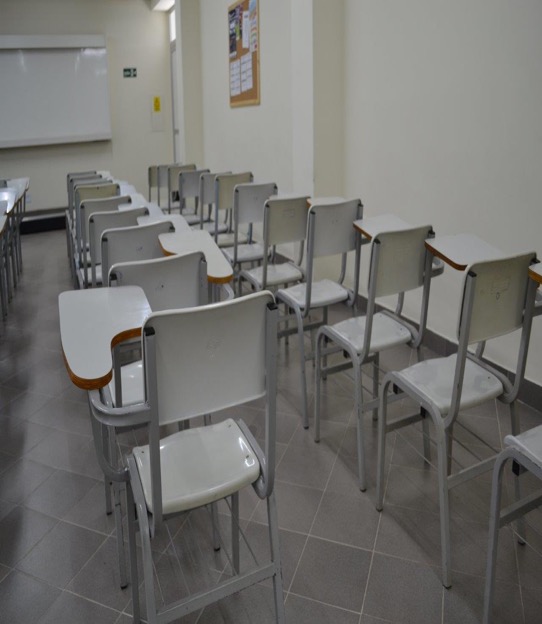 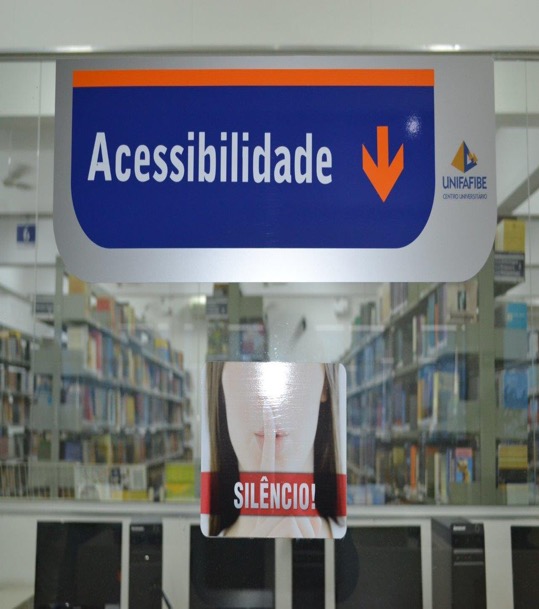 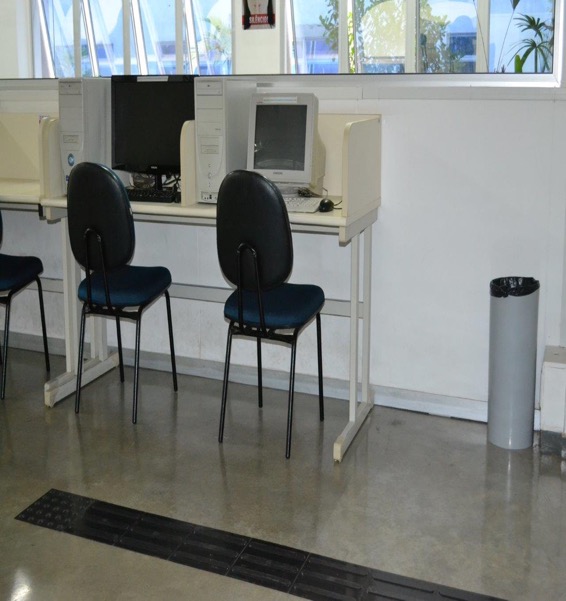 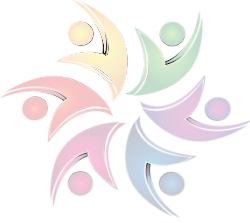 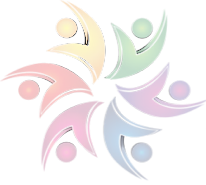 NIAAP E CLÍNICA DE PSICOLOGIA
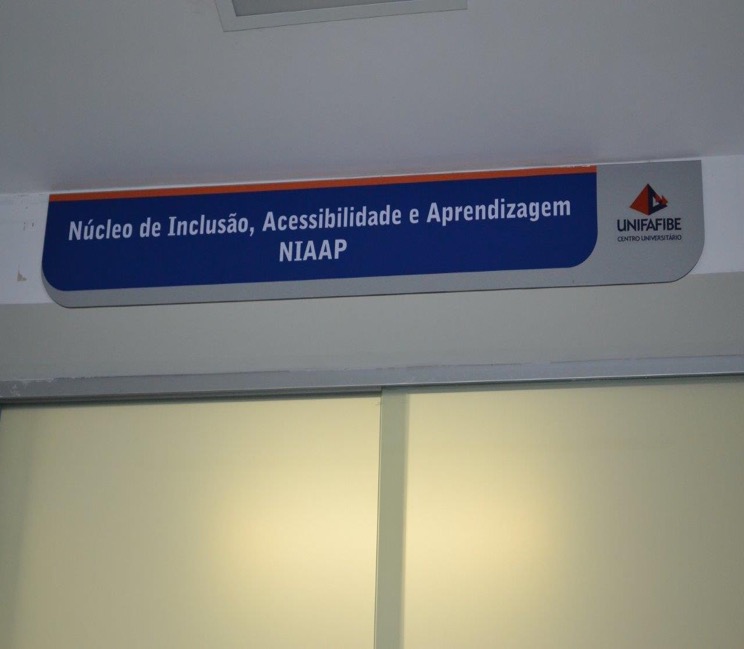 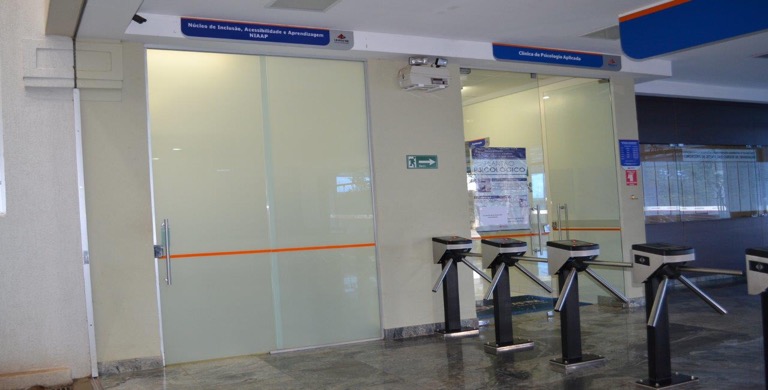 DEPOIMENTOS
“ Em minha infância tive meningite e hidrocefalia que deixaram sequelas motoras e problema de visão. No decorrer do curso de Fisioterapia, contei com os atendimentos do NIAAP. Também foi necessário o trabalho com os professores, pois necessitei de adaptação curricular em meus estágios. Todo o trabalho desenvolvido comigo, me fez acreditar que é possível ser um bom profissional, mesmo com algumas limitações.”
                                                        T. M. S., 22 anos, curso de Fisioterapia
“ De repente aos 46 anos me vi cursando uma faculdade e meu mundo tornou-se um futuro incerto, pois sendo surda, acreditava ser limitada. Fui acolhida de forma carinhosa e me ofereceram todo o suporte, acompanhamentos necessários. Preferi não ter intérprete, faço uso de aparelho e leitura labial. O trabalho desenvolvido com os professores ajudou muito, pois mostram conhecimento em como lidar com a pessoa com deficiência auditiva.”
                                                                                N. A. S., 46 anos, curso de Fisioterapia
DEPOIMENTOS
“Os atendimentos no Núcleo têm me auxiliado a adquirir maior confiança no enfrentamento de situações de estudos, fazendo com que melhore a cada semestre. Os professores perceberam o meu crescimento.”
                                                             R. M. P., 24 anos, curso de Estética e Cosmética
“O trabalho como Intérprete de Libras no UNIFAFIBE tem me mostrado a cada dia, o quanto é gratificante contribuir para o aprendizado e a inserção do deficiente auditivo no ensino superior, acompanhando o crescimento, o desenvolvimento a e satisfação do aluno no seu processo de aprendizagem.”  
                                                                                             S. M. F. Intérprete de Libras
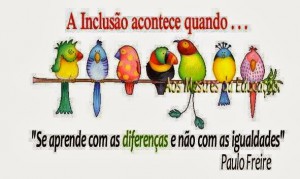 Ensinar é marcar um encontro com o outro e a inclusão escolar provoca, basicamente, uma mudança de atitude diante do outro, esse que não é mais um indivíduo qualquer, com o qual topamos simplesmente na nossa existência e/ou com o qual convivemos um certo tempo de nossas vidas. Mas é alguém que é essencial para a nossa constituição como pessoa e como profissional, que nos mostra os nossos limites e nos faz ir além.
                                                                                  ( MANTOAN, 2003)
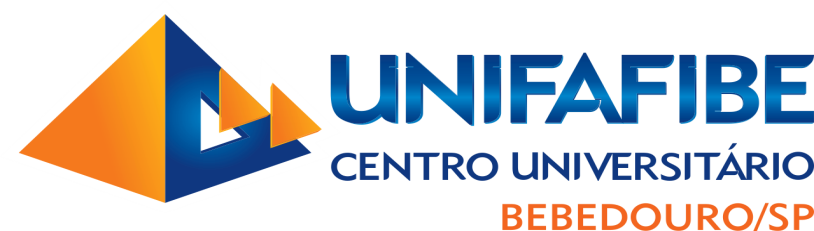 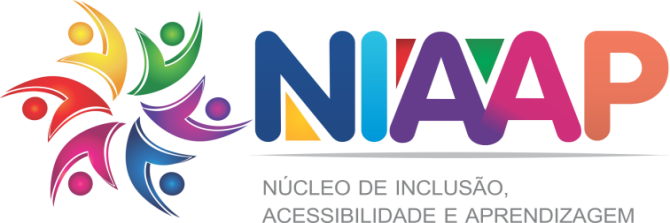 OBRIGADA!
Contato:
niaap@unifafibe.com.br
(17)99192-9663